Ādažu novada pedagoģiski medicīniskāskomisijas darbs
2023. gada augusts – 2024.gada augusts

Komisijas vadītāja - Inese Roste - Timrota
Pedagoģiski medicīniskā komisijaDarbība uzsākta no 2023. gada 30.augusta
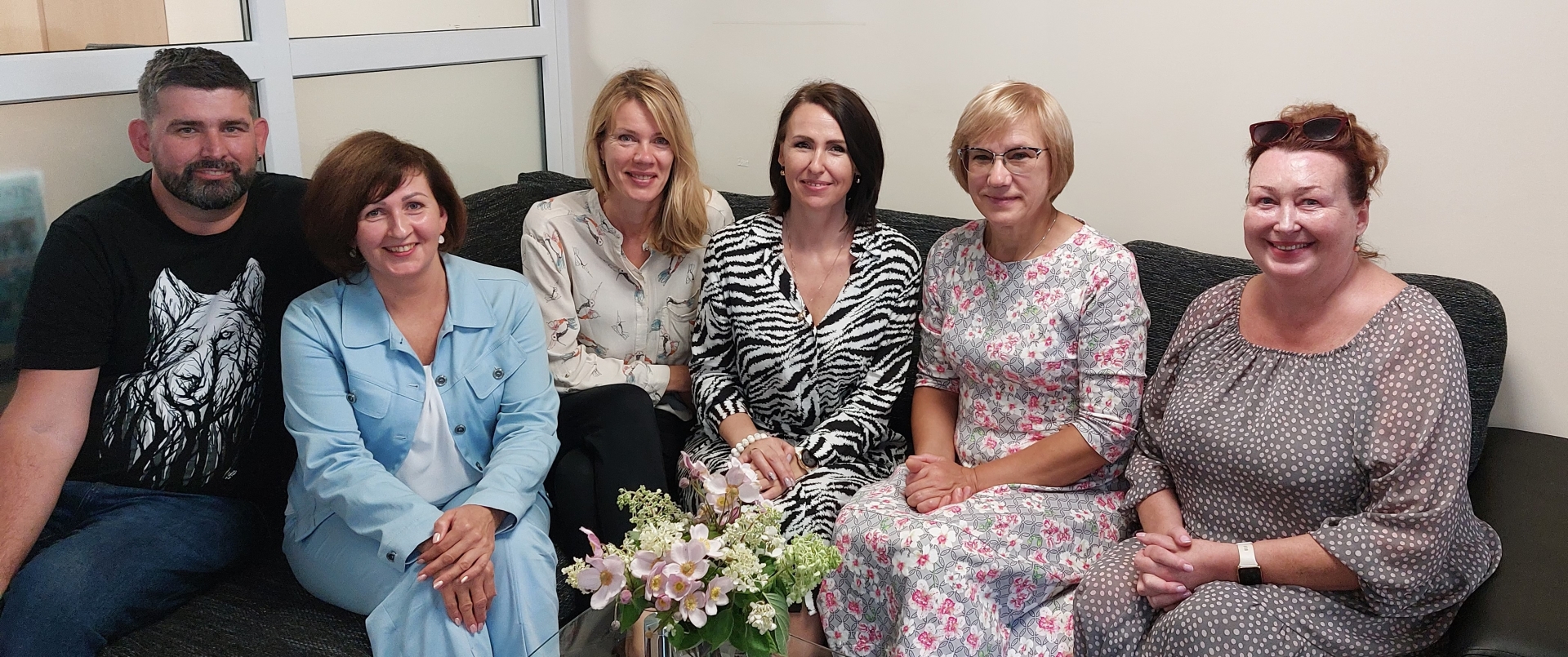 10/7/2024
2
Pedagoģiski medicīniskās komisijaCarnikava, Garā iela 20, 50. kabinets
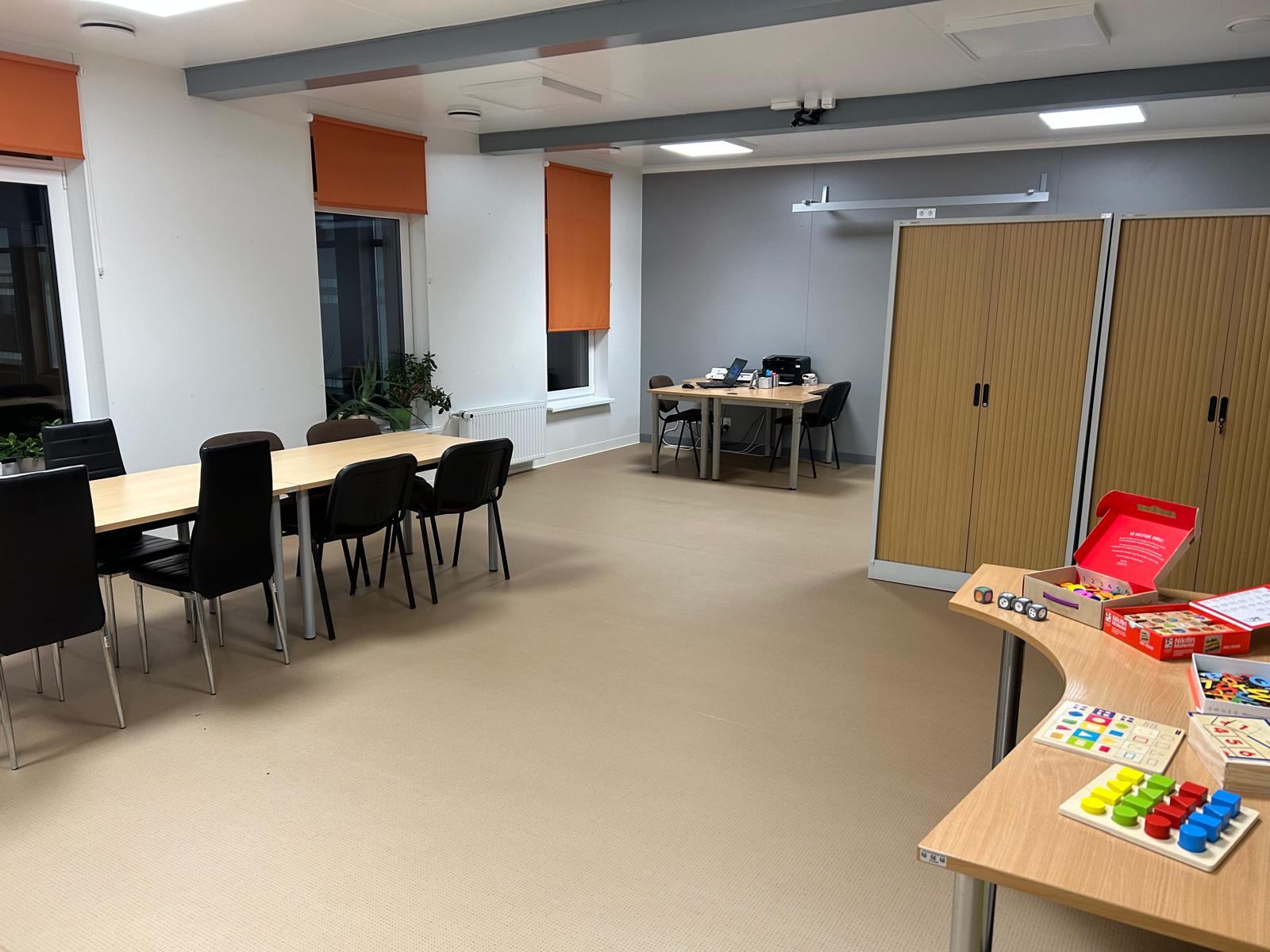 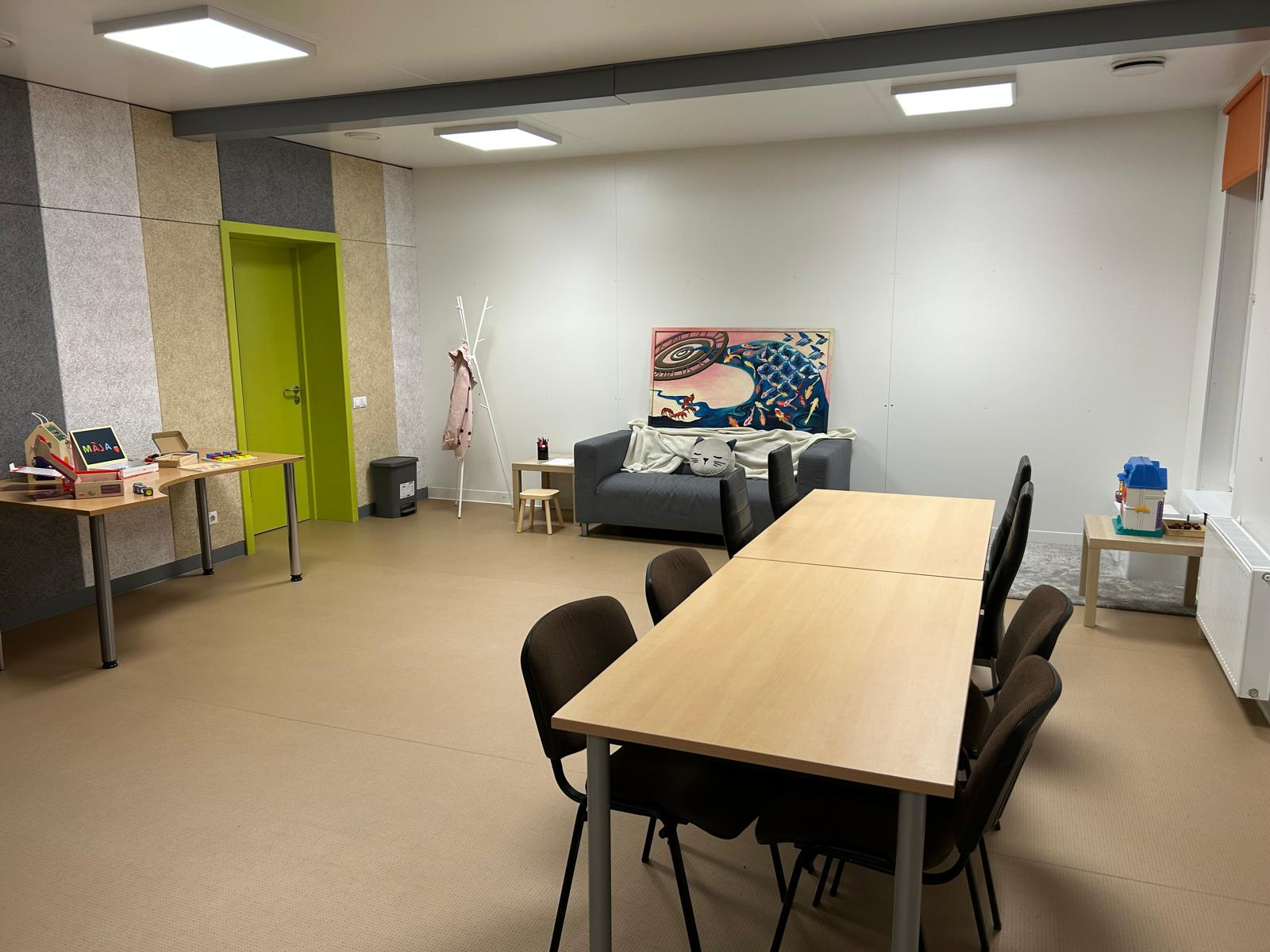 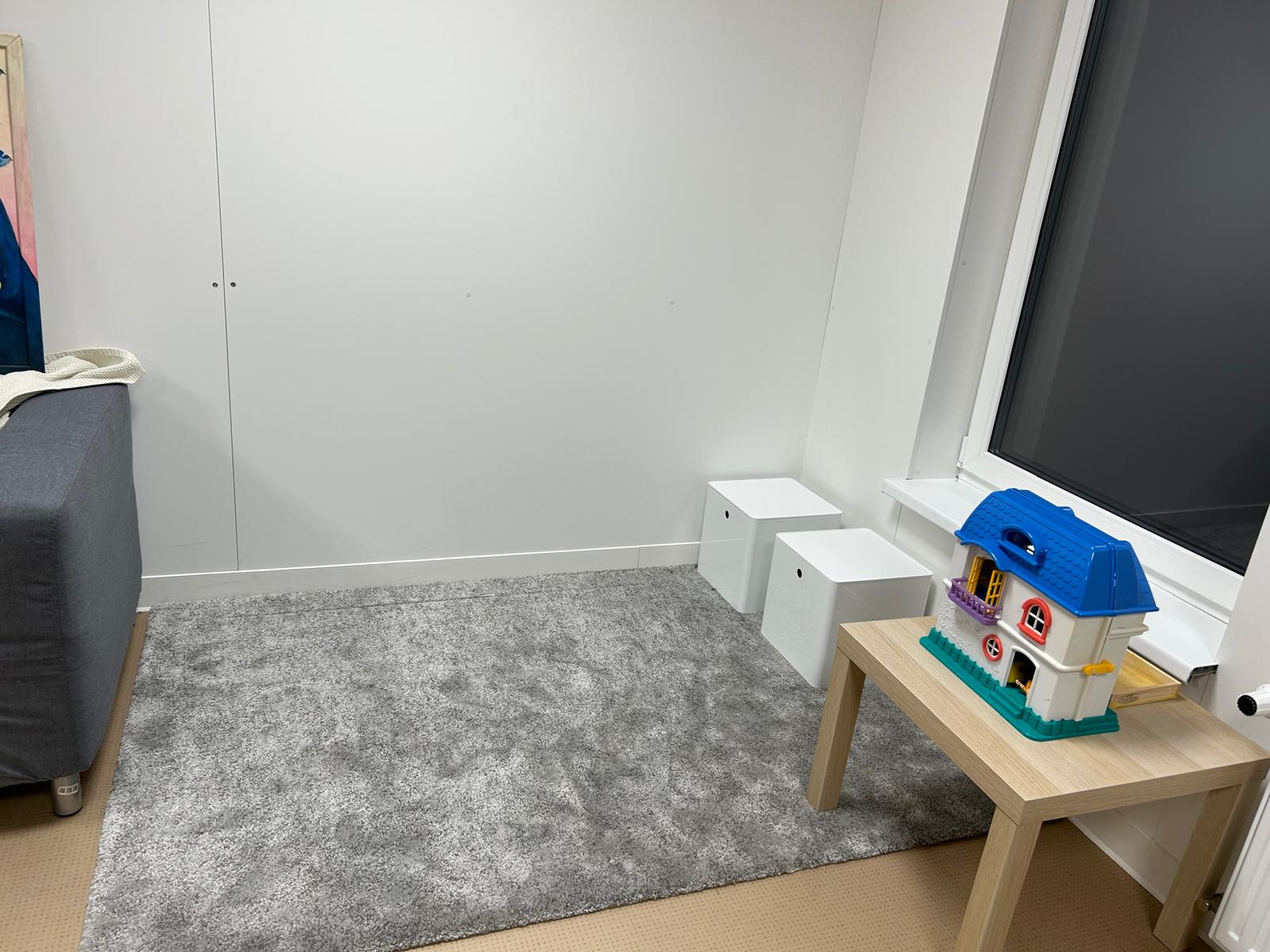 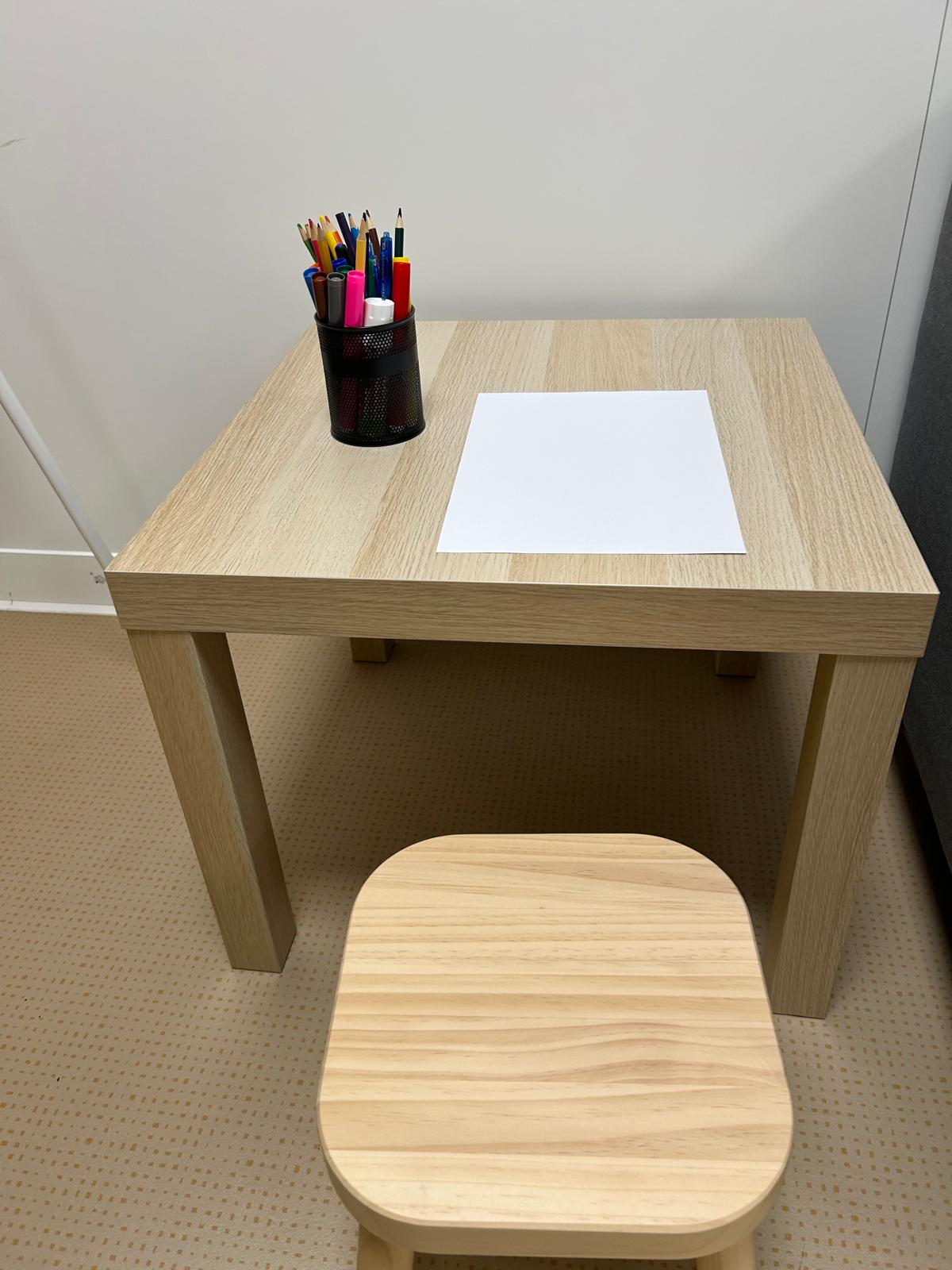 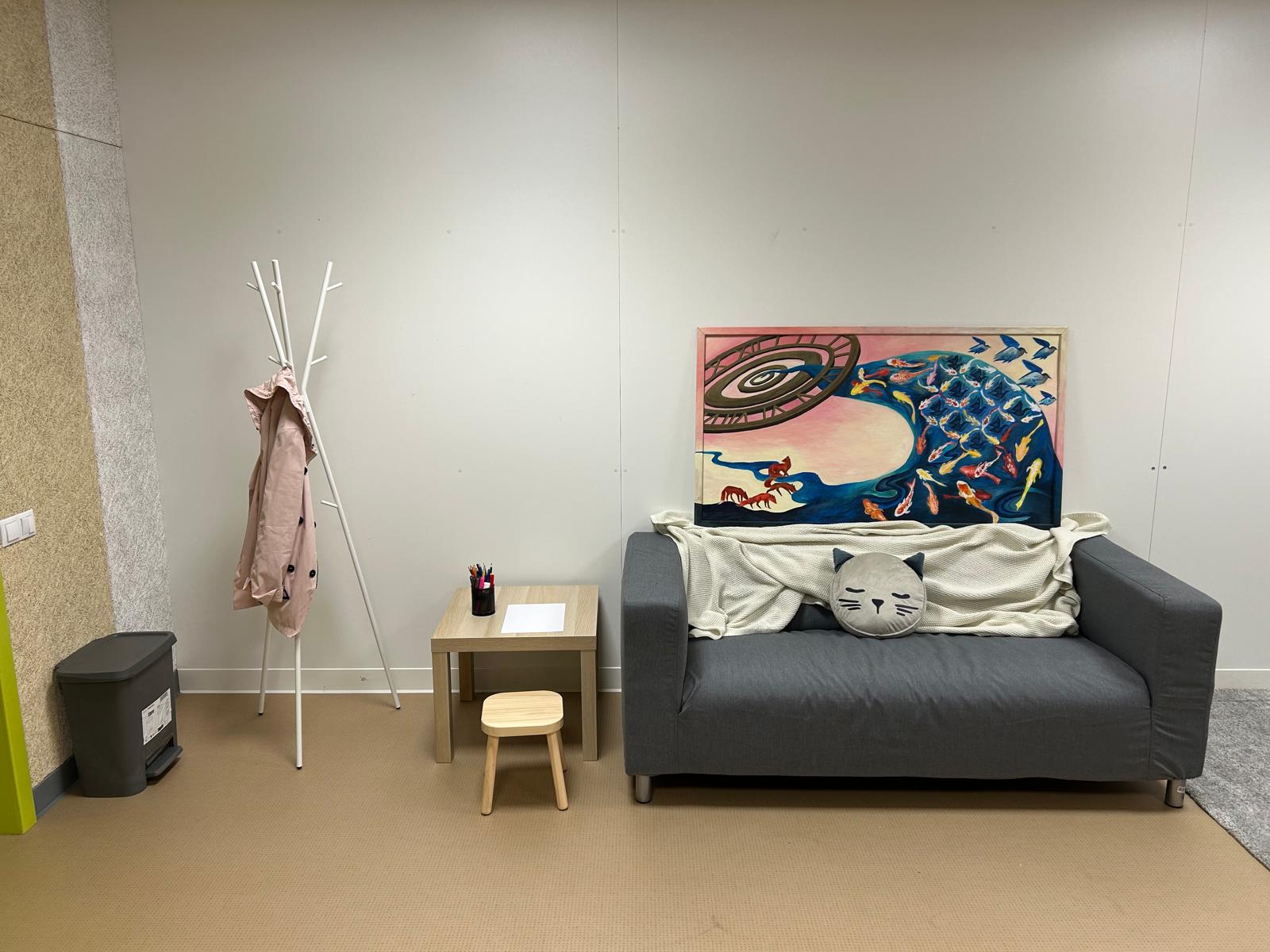 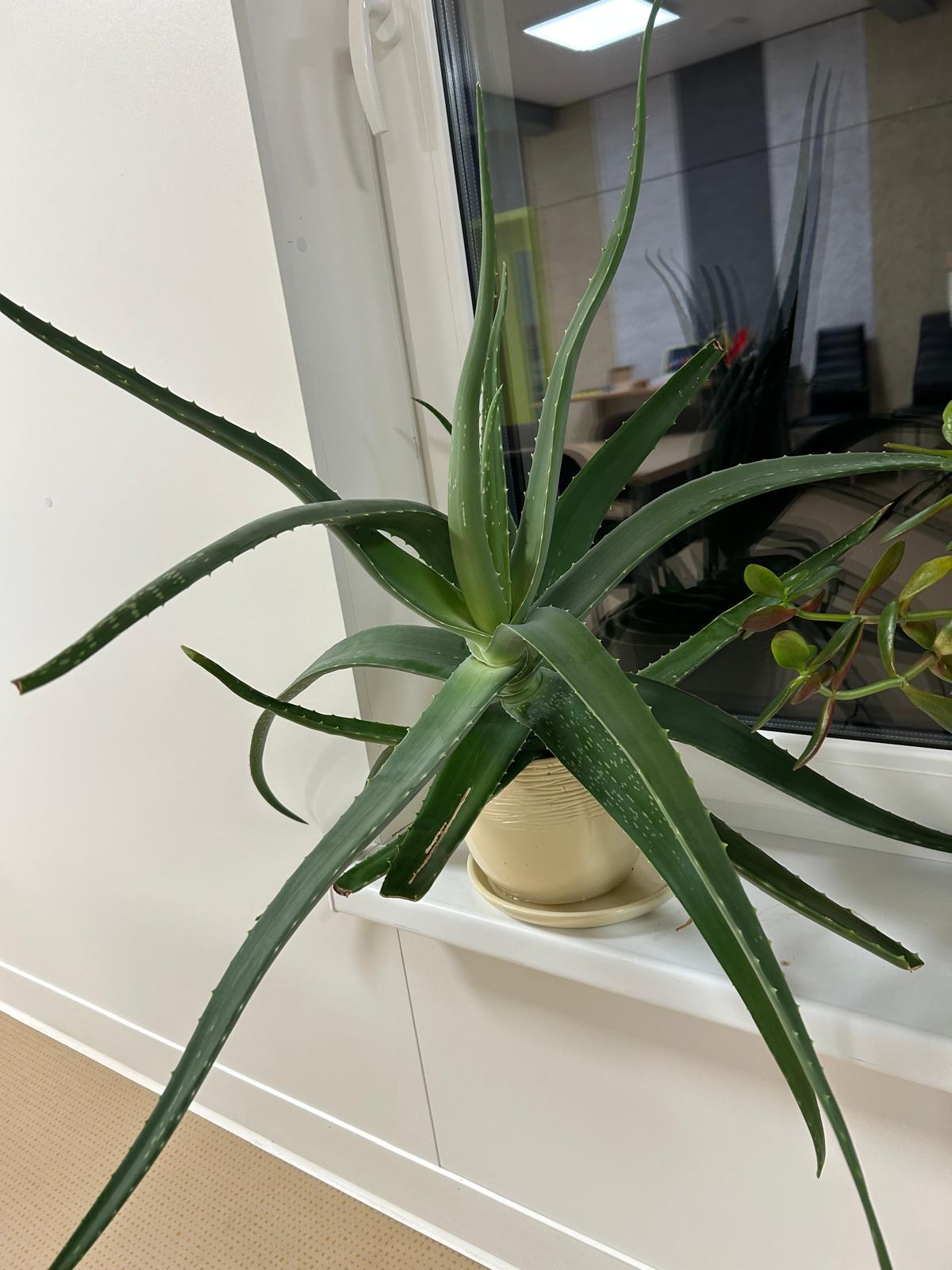 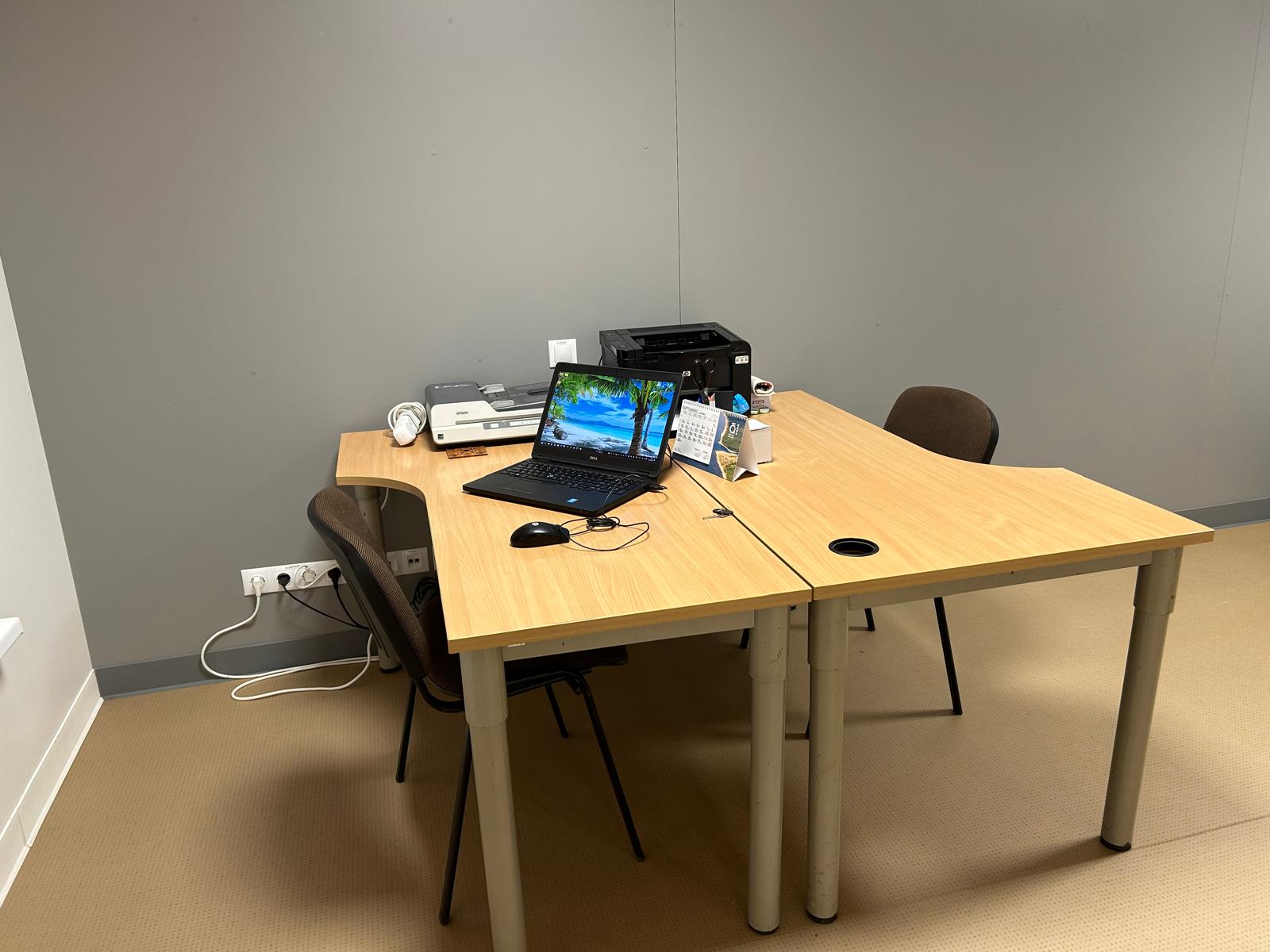 10/7/2024
3
Komisijas  uzdevumi
07.10.2024
4
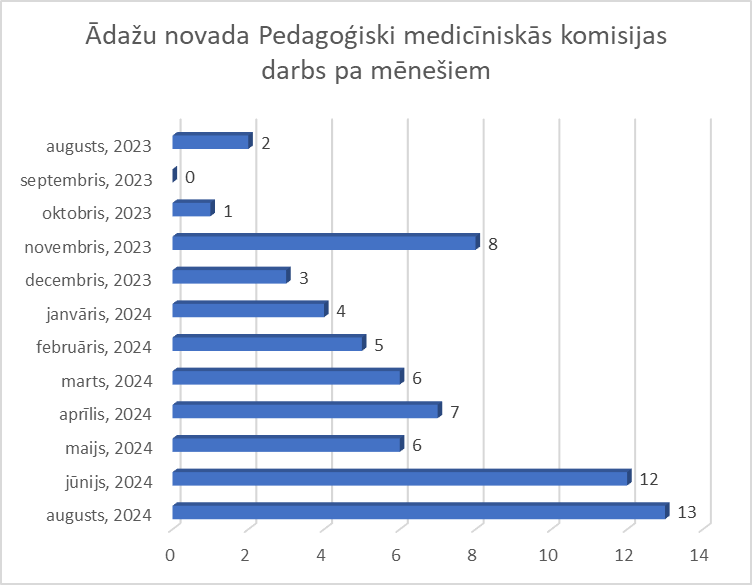 Pedagoģiski medicīniskās komisijas darbība
2023.g. augusts –  decembris 
 5 sēdes, izskatīti 14 bērni
2024.g. janvāris -  augusts 
 9 sēdes, izskatīti 53 bērni
*pakalpojums citā novadā dzīvojošiem bērniem netika sniegts
07.10.2024
5
Pedagoģiski medicīniskās komisijas darba kopsavilkums
10/7/2024
6
Pedagoģiski medicīniskās komisijas izglītojoši konsultējošais darbs
Semināru organizēšana - Ādažu novada Pedagoģiski medicīniskā komisijas darbība kā atbalsts skolas sistēmā, (9.11.2023).
Darba grupu organizēšana novada pedagogu konferencēs - "Iekļaujošā izglītība - grūtības, izaicinājumi un risinājumi"(28.08.2024.), "Iekļaujošā izglītība - Pedagoģiski medicīniskās komisijas darbs"(24.08.2023.)
Izglītības iestāžu konsultācijas - PII "Mežavēji" ("59" progammas realizēšana, IP sastādīšana); konsultācija izglītības iestādēm par nepieciešamās dokumentācijas sagatavošanu.
Plānotais - 
Semināra, video informācijas veidošana vecākiem par ped. med. komisijas darbu, stigmatizācijas mazināšanai;
Seminārs atbalsta komandas speciālistiem, pedagogiem par atbalsta pasākumu nodrošināšanu izglītības iestādē.
07.10.2024
7
Tendences/ Grūtības
Tendences:
Lielākais pieteikumu skaits - jūnijs, augusts, novembris;
Zēnu īpatsvars (zēni - 47, meitenes – 19);
Visbiežāk piešķirtā programma 21015611 (16 atzinumi);
Izglītības iestādes.
Grūtības:
Komisijas darba organizēšana, samaksa par darbu, vasaras mēnešos; 
Semināru, konsultāciju organizēšana, samaksa.
07.10.2024
8
Paldies par uzmanību!
07.10.2024
9